Year 5
English
Lesson 2 Listening
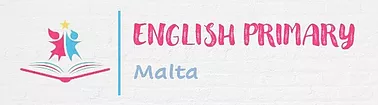 Lesson 2 Objectives
You will:
listen to and view attentively a text.
answer questions about the text.
learn facts about a historical event.
carry out research on one planet.
2
Lesson Resources
Questions Worksheet

Answers Handout
3
1963
Valentina Tereshkova was the first woman in space and a crater on the far side of the moon was named after her!
1961
Yuri Gagarin became the first man in space.
1960
1965
1970
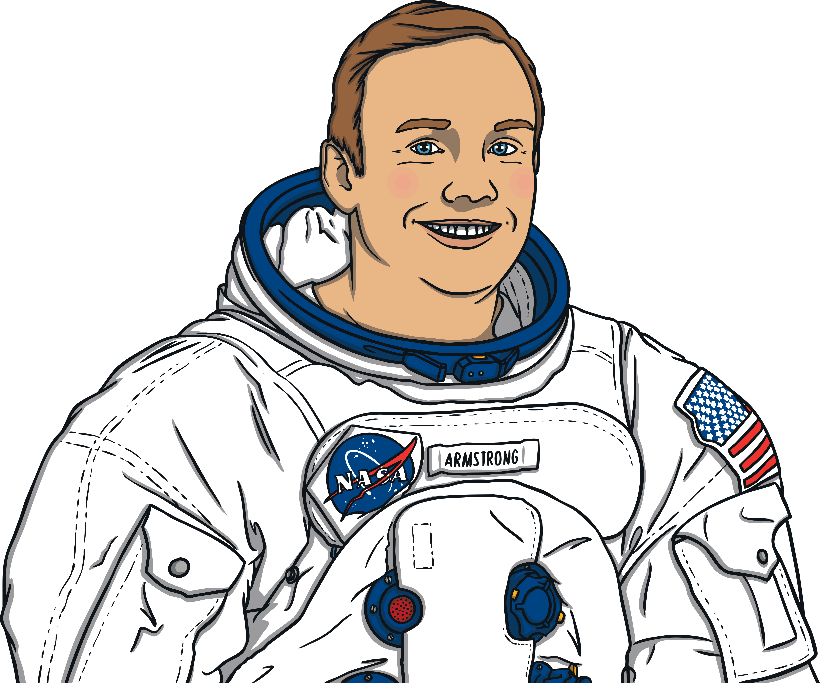 1969
Neil Armstrong and Buzz Aldrin set foot on the moon!
Using a dictionary!
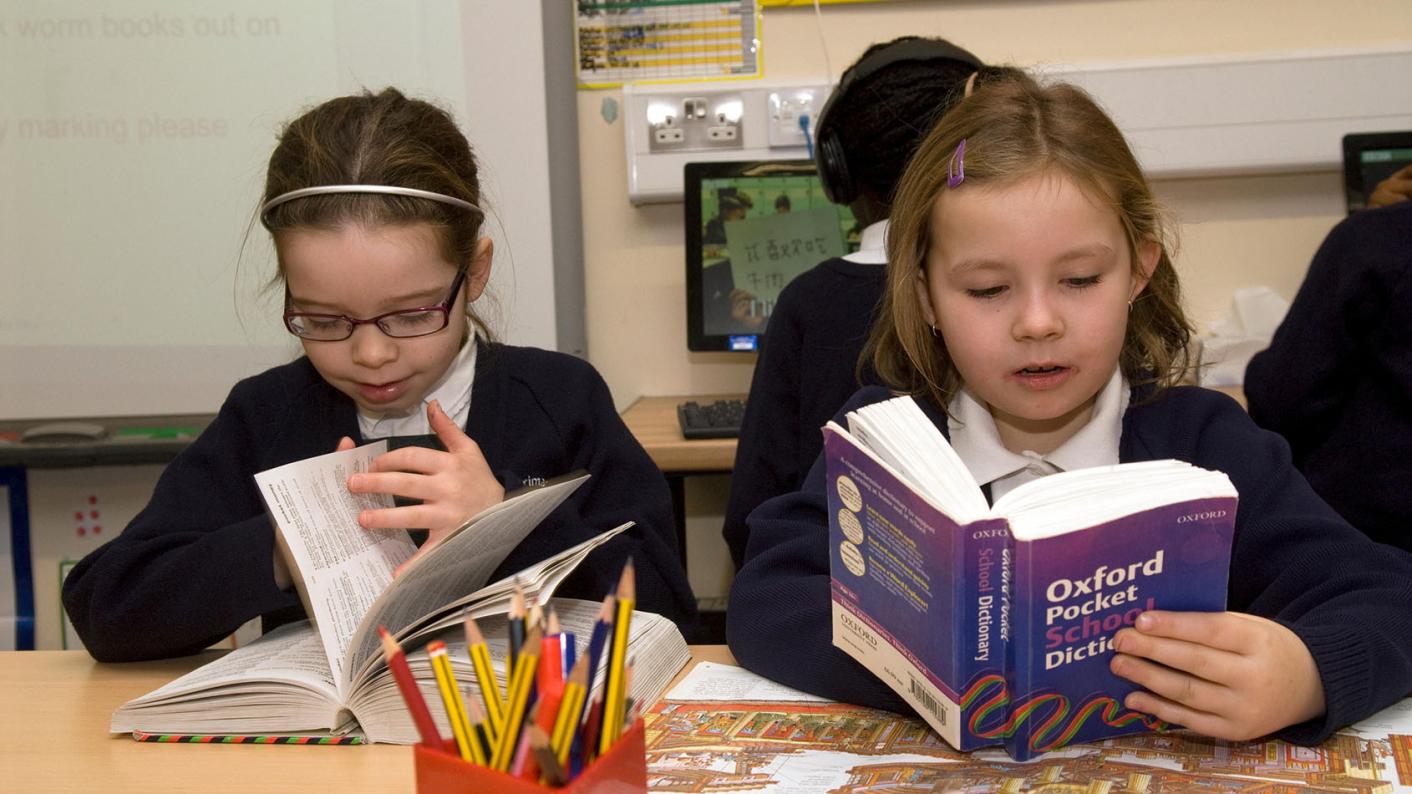 5
Words and phrases in the text!
orbit		
expedition 
command module
circuit breakeraccomplished
bulky
oxygen
mementos
mission
atmosphere
6
Now match!
QUESTIONS WORKSHEET
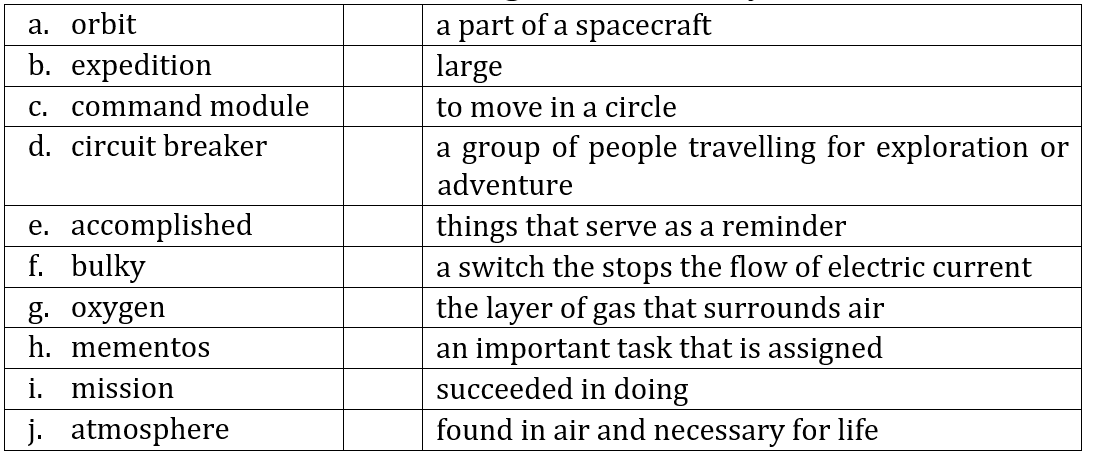 7
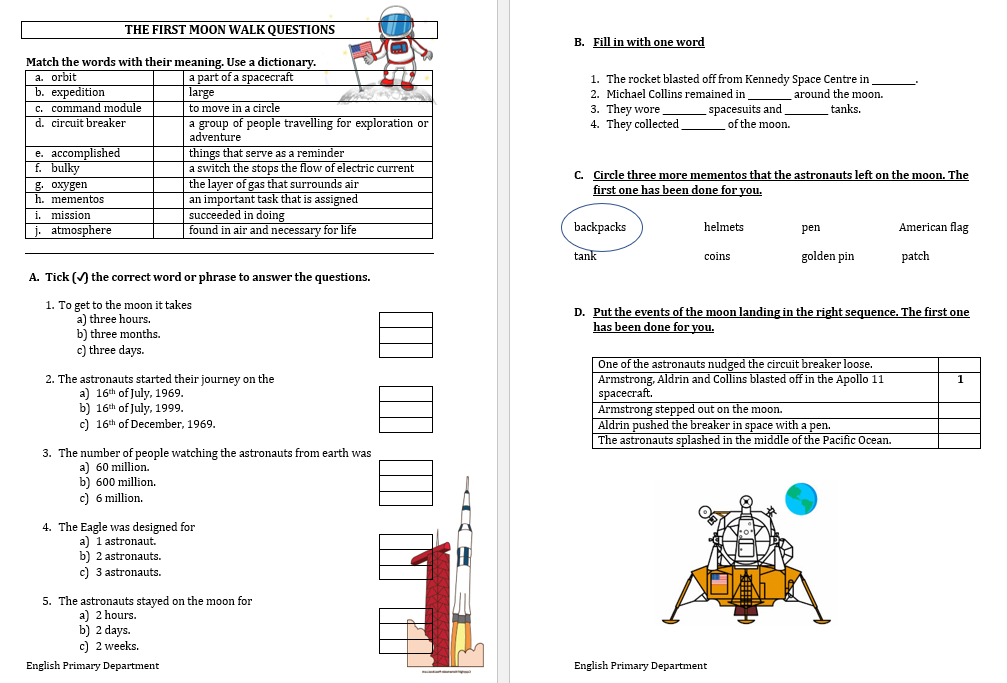 Step 1
READ the questions on the worksheet.
8
Step 2
LISTEN TO and VIEW the videoclip.
9
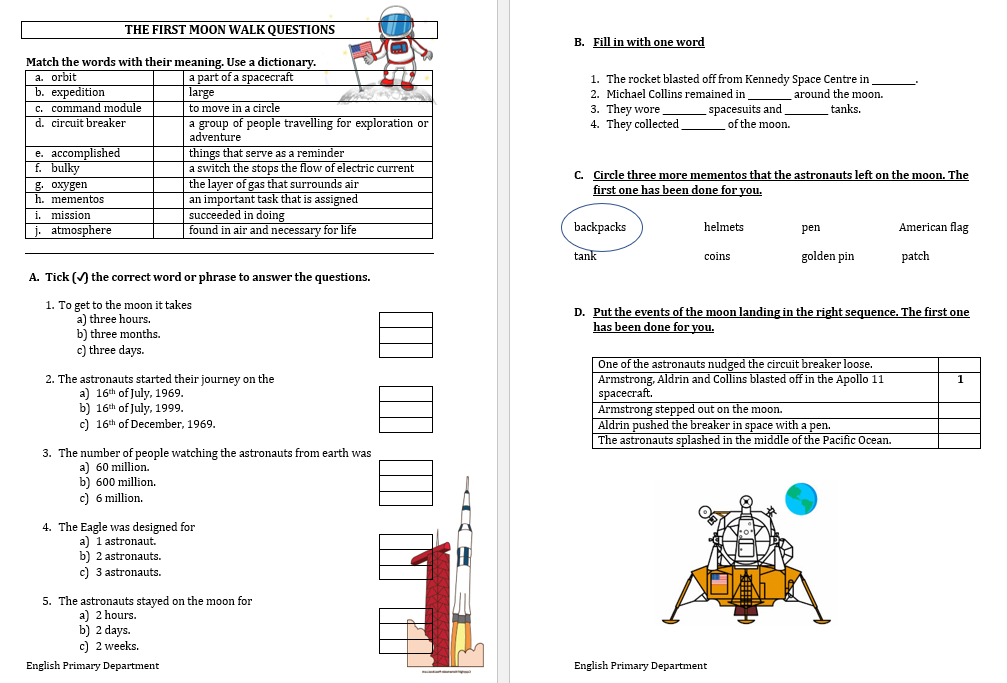 … Step 2
LISTEN carefully while I read the questions. 

START ANSWERING the questions.
10
Step 3
LISTEN TO and VIEW the videoclip for the second time.
11
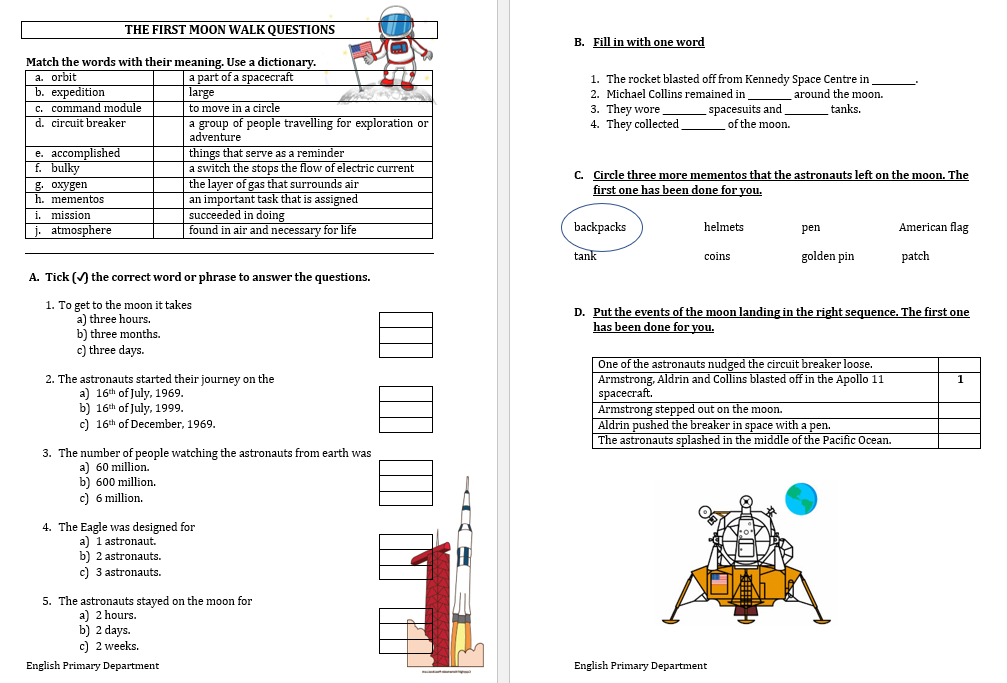 … Step 3
LISTEN while I read the questions again. 

Try to ANSWER any unanswered questions.
12
Step 4
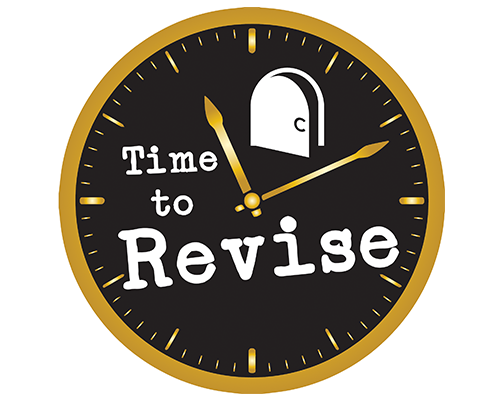 13
Step 5
CHECK your answers using the
Answers Handout.
14
Research Time!
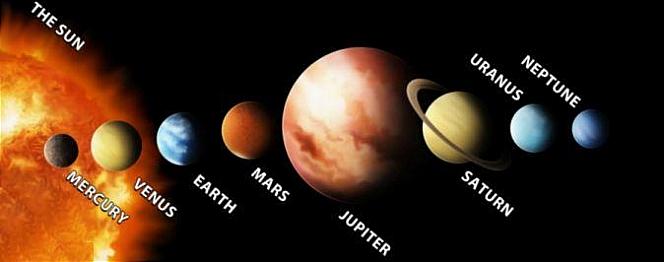 The Solar System
Which of these planets would you like to visit? Collect information on this planet. 
The information will come handy later on this week.
15
Thank You!
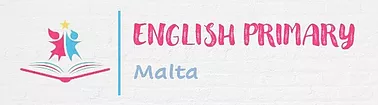